Plaque assay: S. aureus phi11
100
10-5
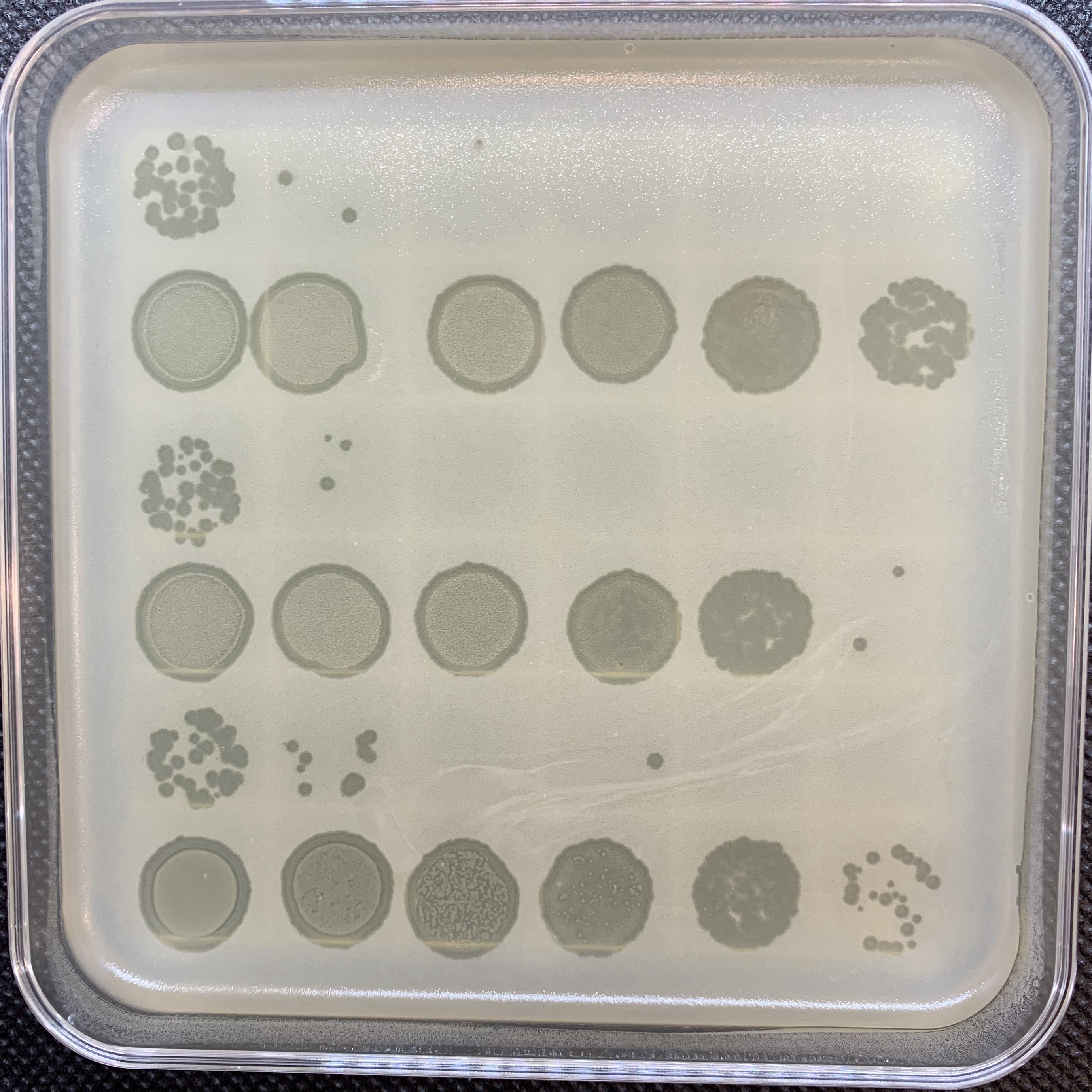 pks–
Rep 1
pks+
pks–
Rep 2
pks+
pks–
Rep 3
pks+
Plaque assay: S. aureus phi80⍺
100
10-5
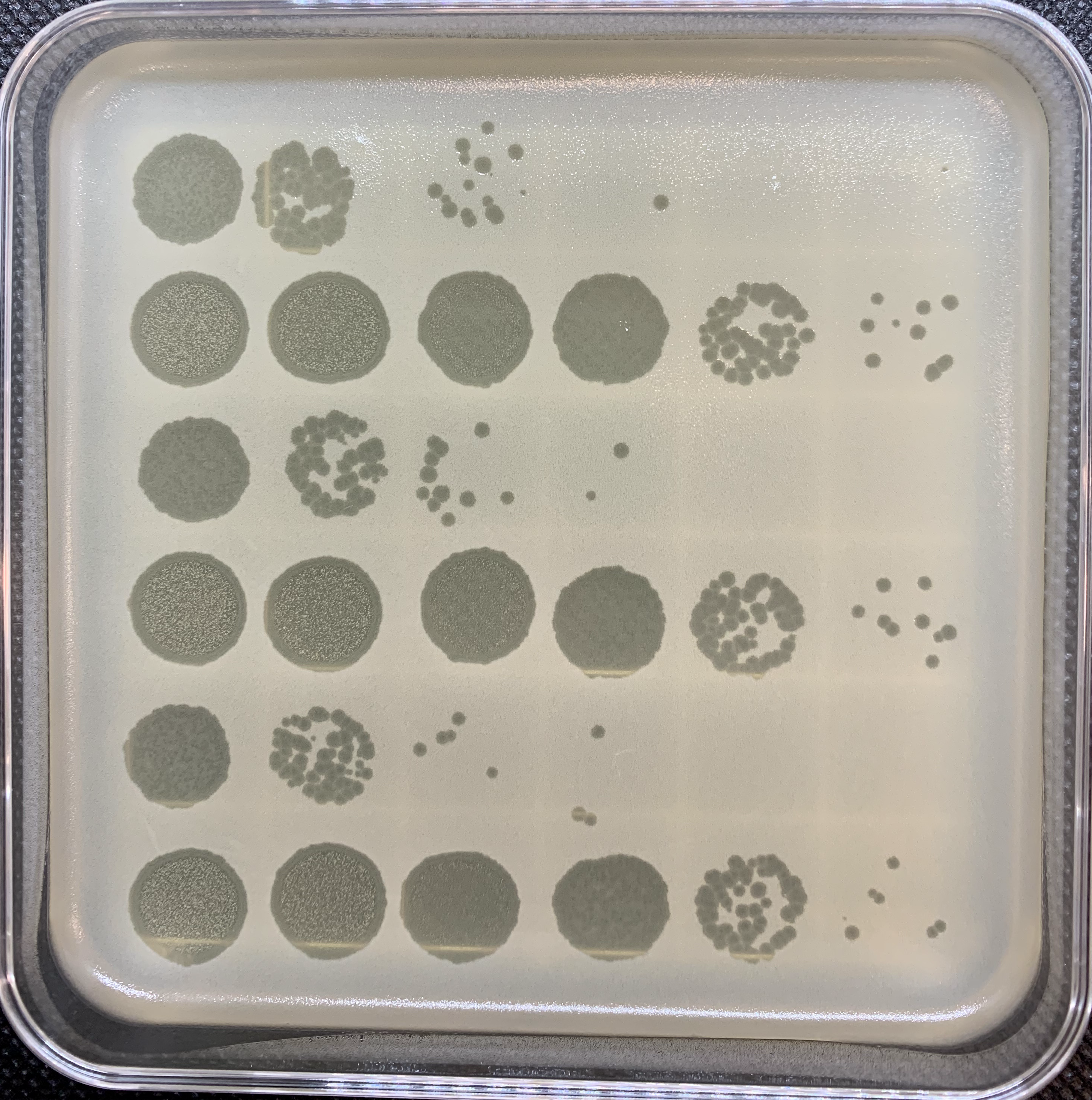 pks–
Rep 1
pks+
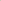 pks–
Rep 2
pks+
pks–
Rep 3
pks+